APAS Ariel Performance Analysis System
Installation Instructions
APAS – Installation of System Software
Step 1
Execute APASSetup_<version>.exe
Step 2
Select preferred Destination Folder
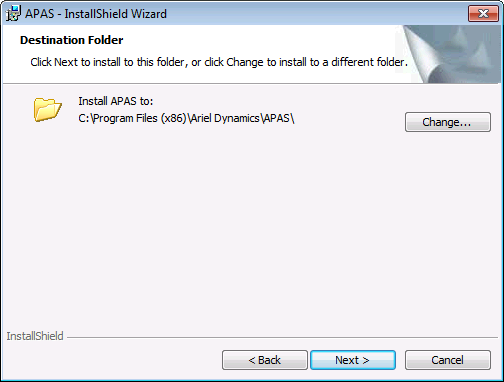 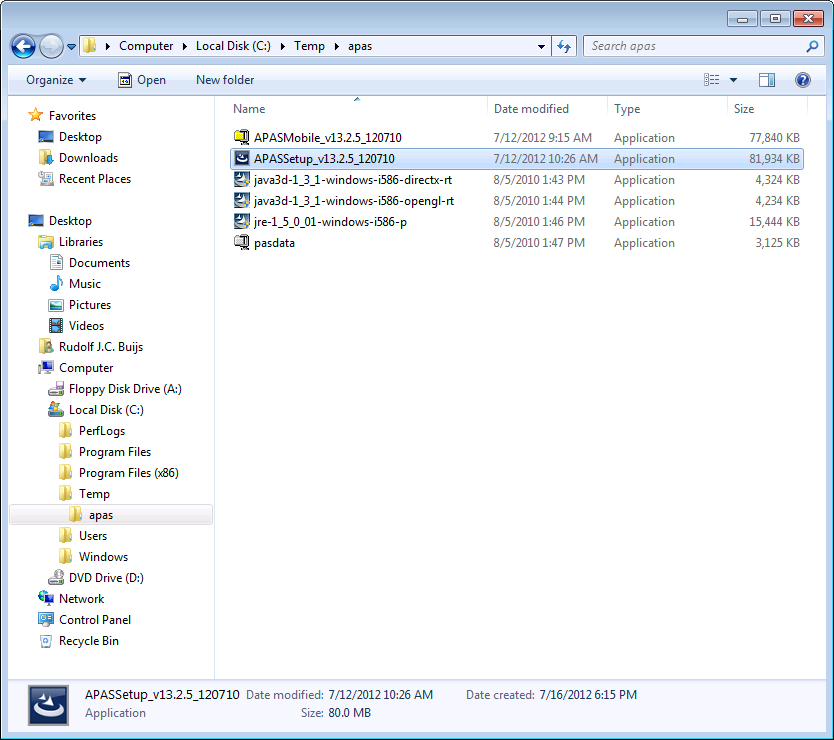 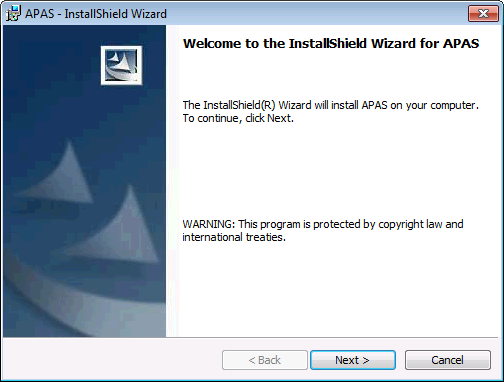 Step 3
Follow instructions on your screen
Step 4
Finished!
Step 5
Start APAS
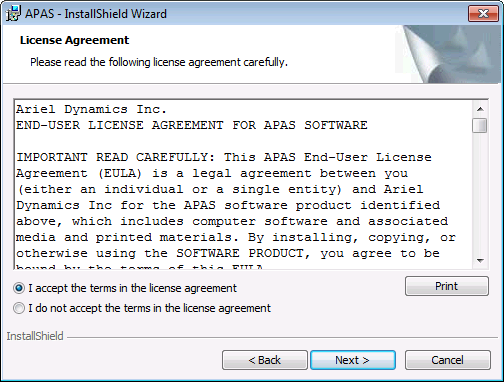 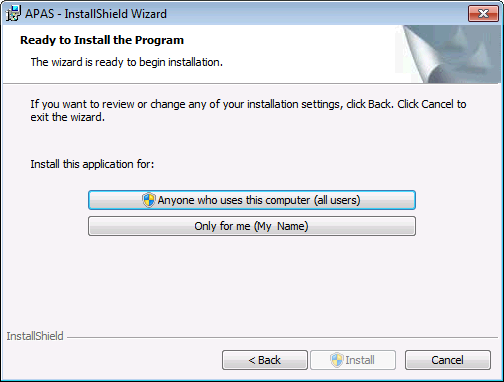 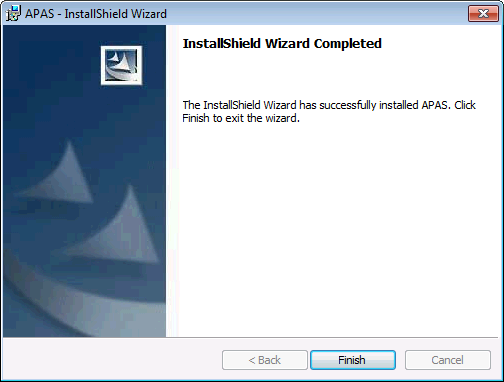 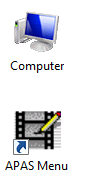 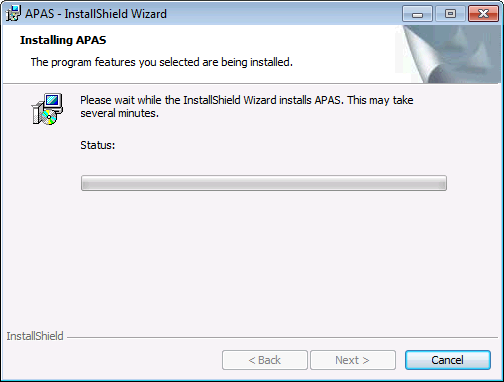 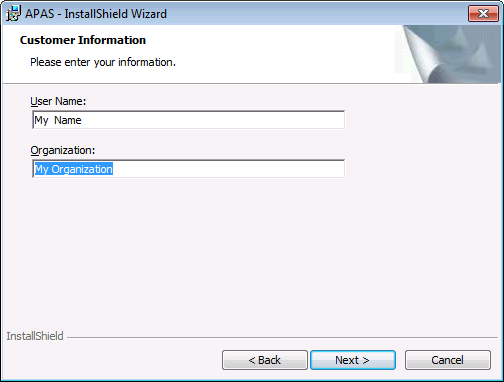 APAS – Activate your License
Step 1
Start APAS
Step 2
Select Update License
Step 3 
Select Copy and send code
to apasces@arielnet.com
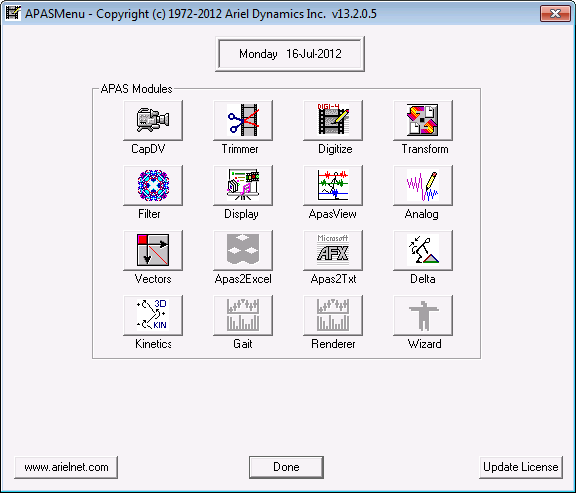 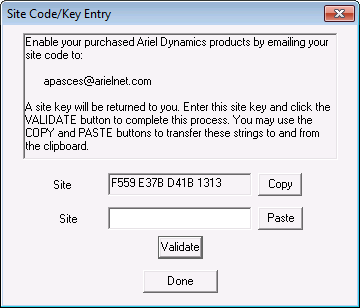 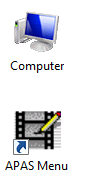 Step 5 
Select Paste, then Validate
Step 6 
Verify your apps are active
Step 4 
Receive your
Site Key 
by email and 
copy to clipboard
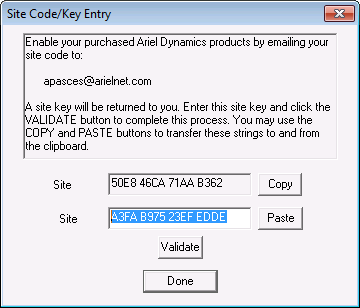 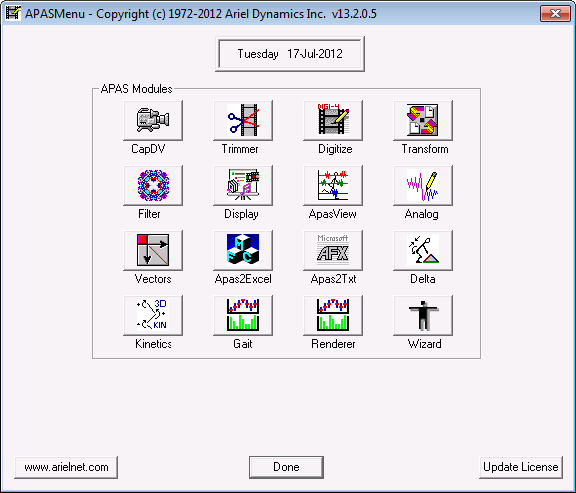 APAS – Set Custom High Speed Frame Rate
Step 2
Open a high-speed video file and choose Options > Video
Step 1
Start APAS/Trimmer
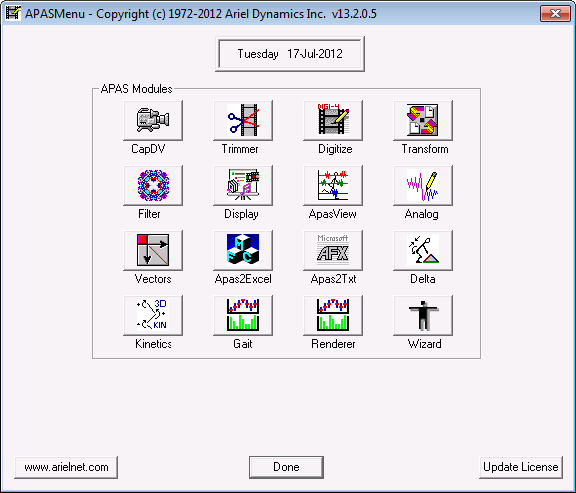 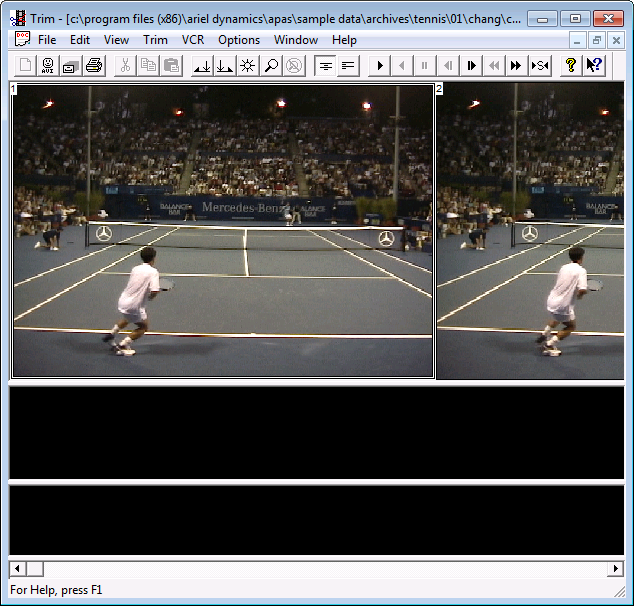 Step 3
Set Custom High Speed
Frame Rate
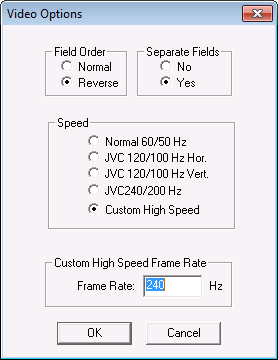 APAS – Prerequisites APAS/Gait & APAS/Renderer
Step 1
Execute jre-1_5_0_01-windows-i586-p.exe
Step 2
Follow the instructions on your screen
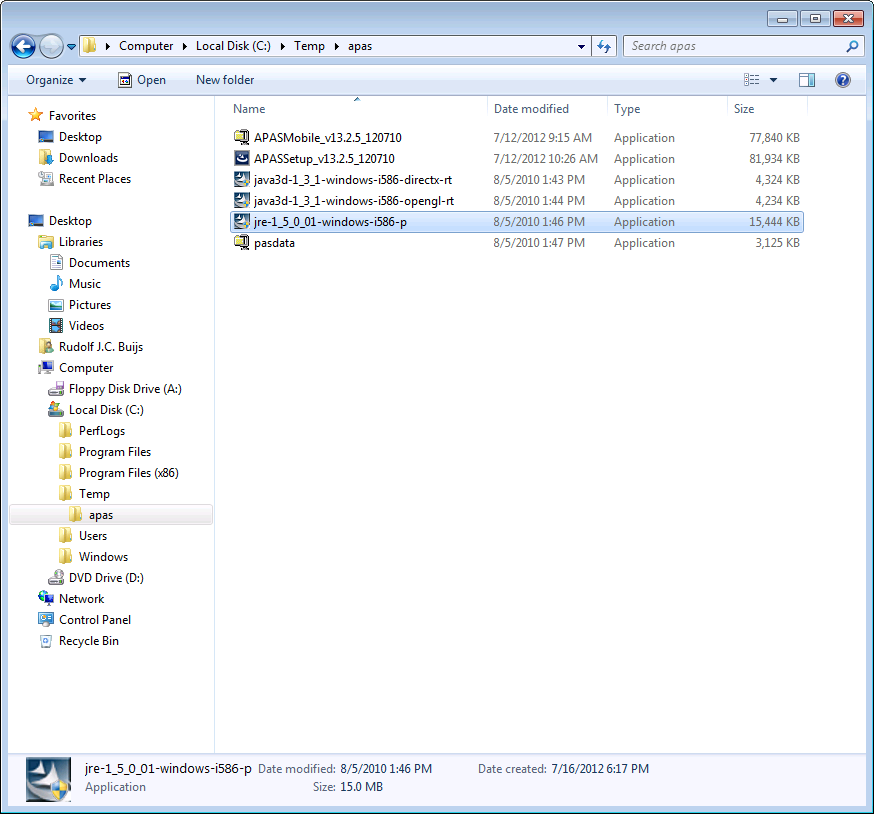 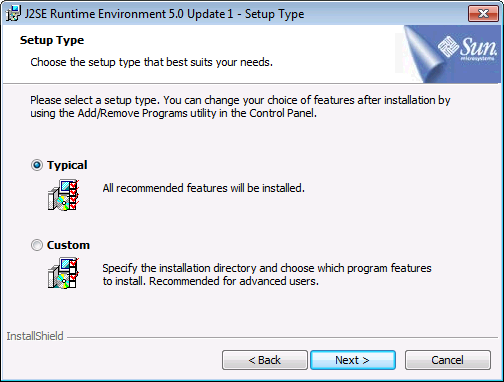 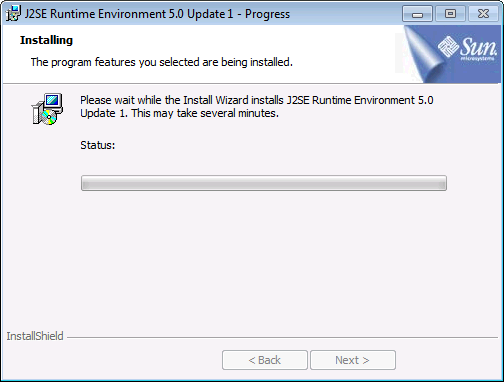 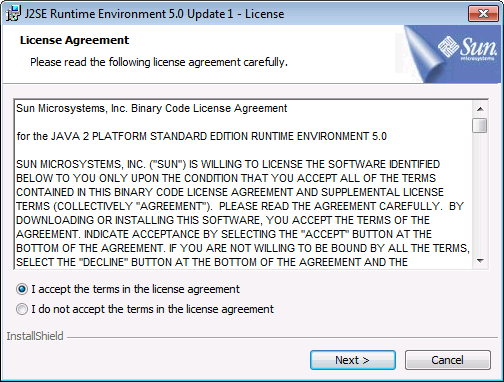 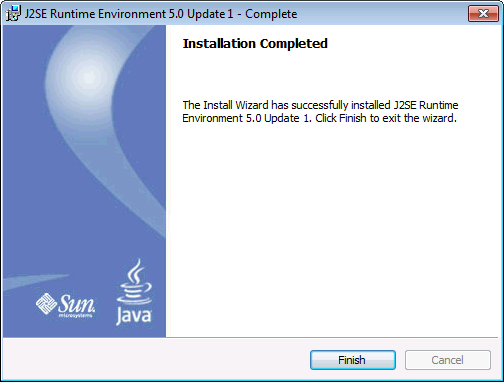 Step 4
Follow the instructions on your screen
Step 3
Execute java3d-1_3_1-windows-i586-directx-rt.exe
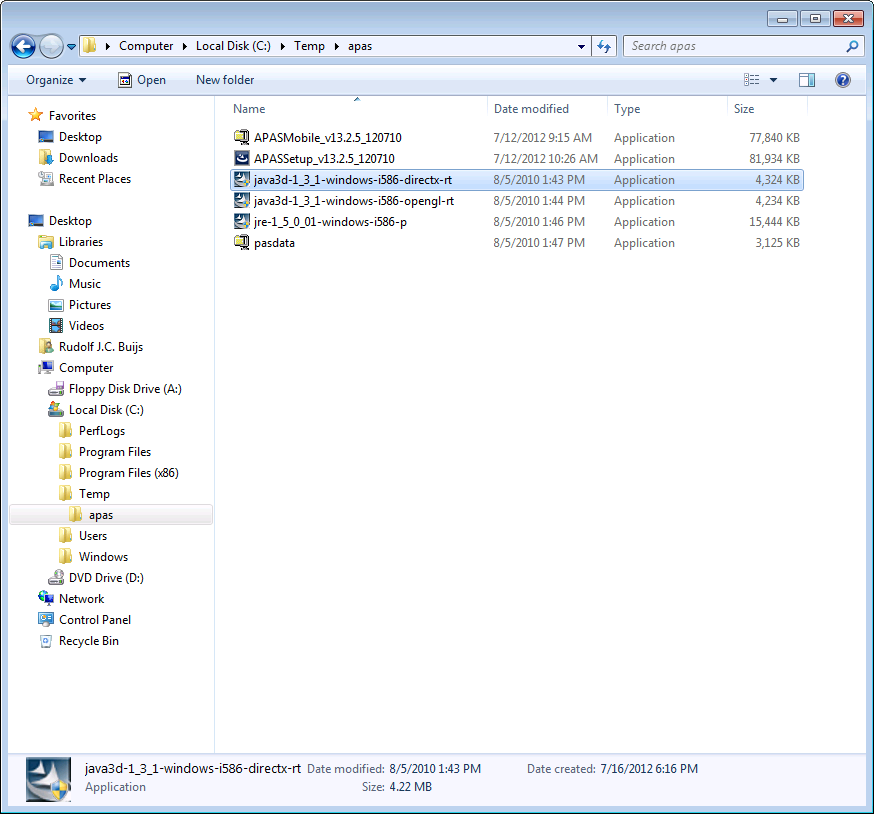 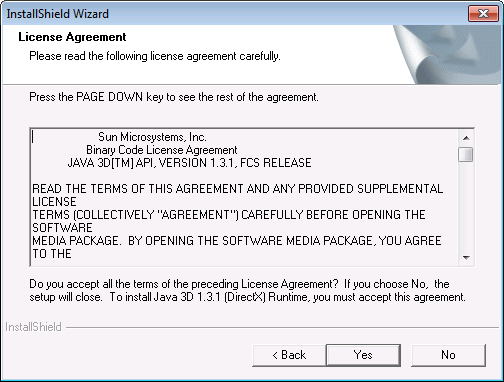 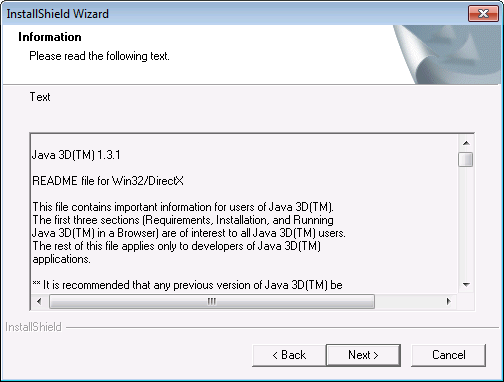 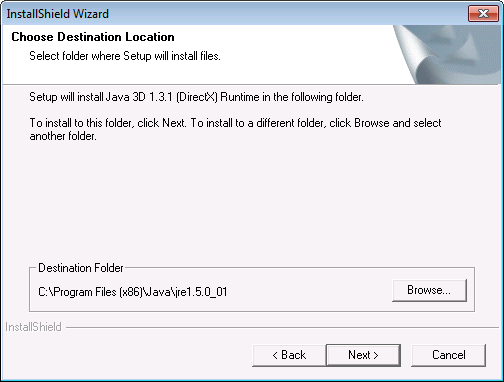 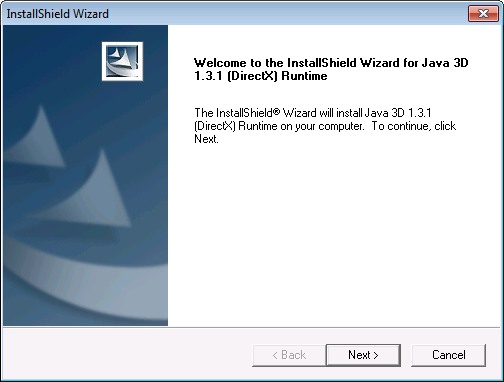 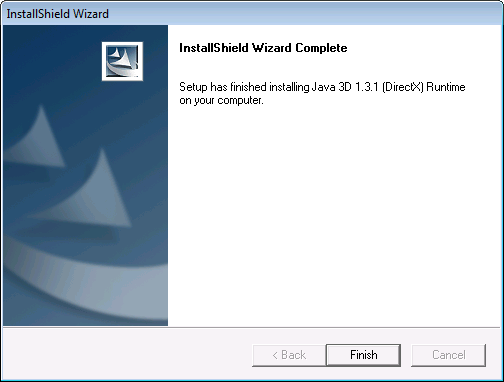 APAS – Prerequisites H.264/MPEG-4 AVC Video
Step 1
Download Apple QuickTime from:
www.apple.com/quicktime/download
Step 2
Install Apple QuickTime
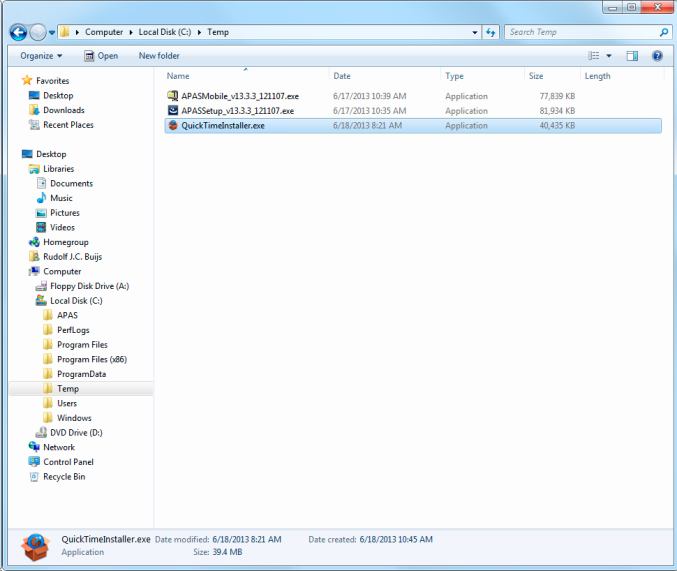 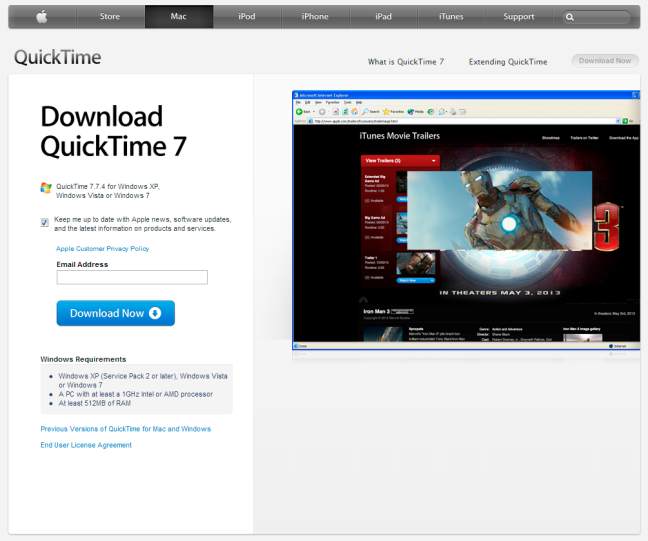 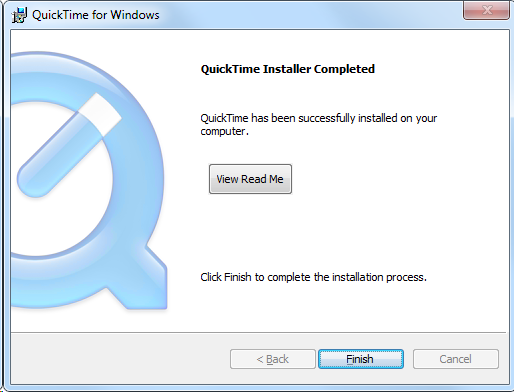 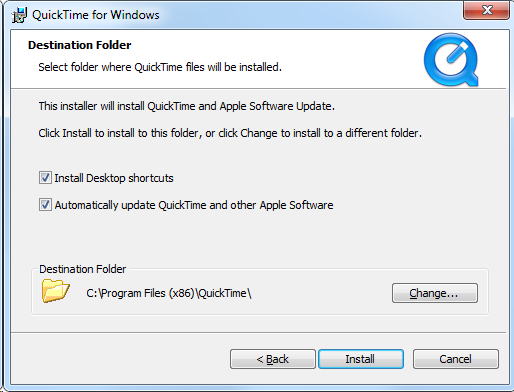 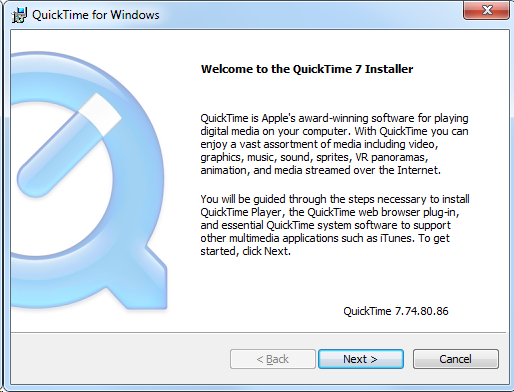 Step 4
Only for APAS/Mobile
Step 3
Only for APAS/Mobile

Locate the file register-h264.bat
And modify it:

echo off
echo "registering..."
regsvr32.exe "%~dp0\QTSourcePXT.dll“

Right-click and select Run as administrator
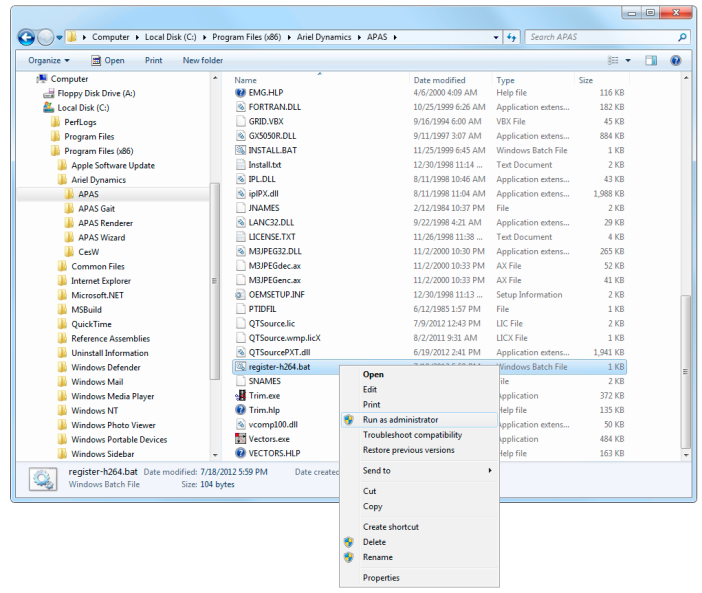